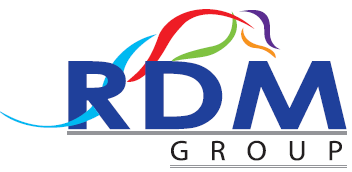 Product Catalog
LADIES ACTIVE LEGGINGS
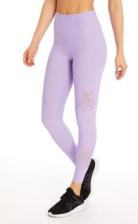 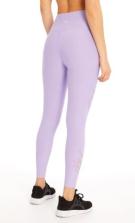 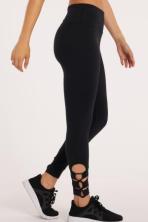 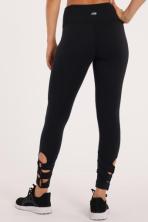 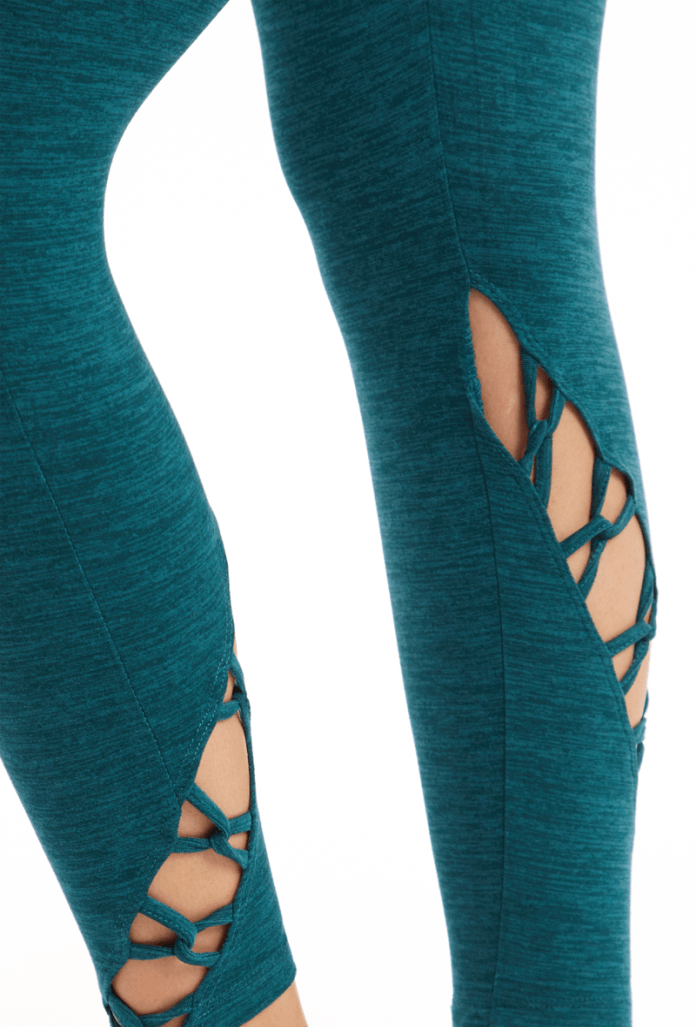 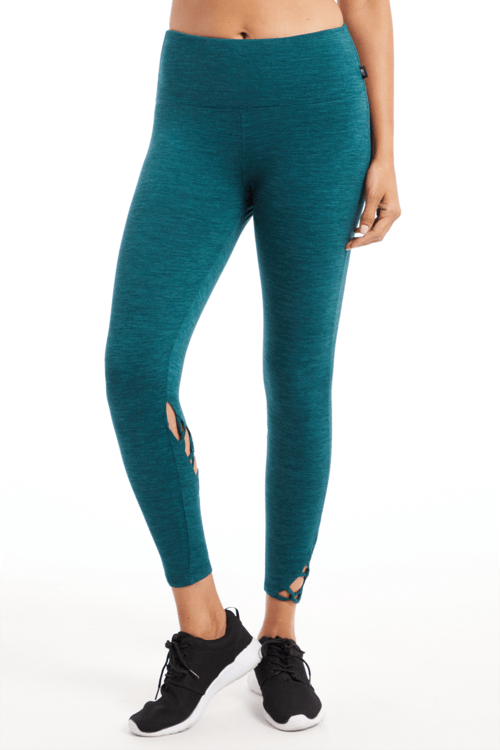 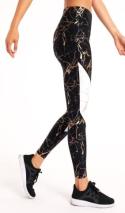 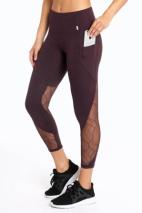 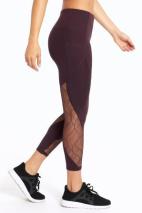 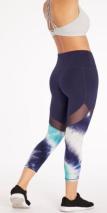 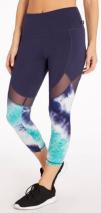 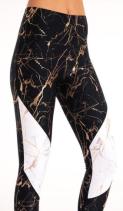 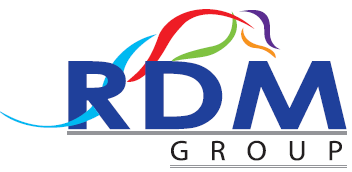 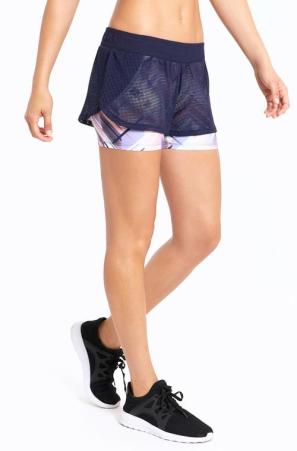 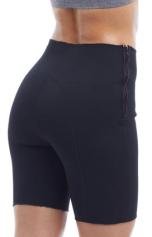 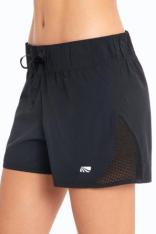 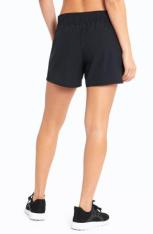 LADIES ACTIVE SHORTS & SKORT
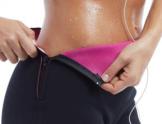 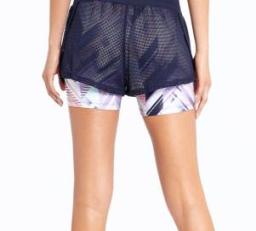 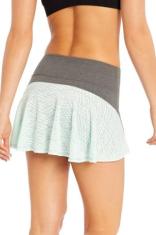 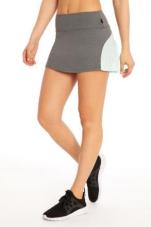 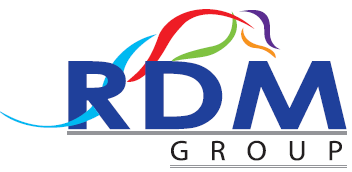 LADIES ACTIVE PANTS & JOGGERS
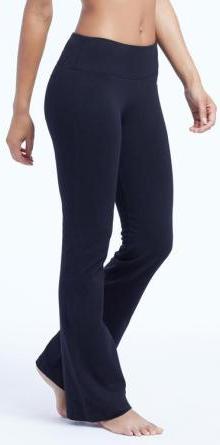 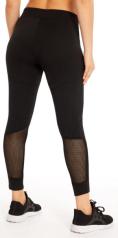 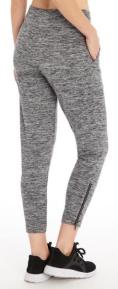 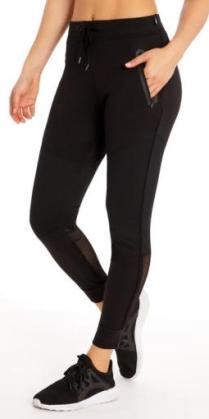 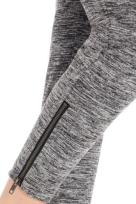 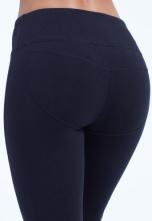 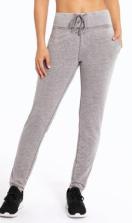 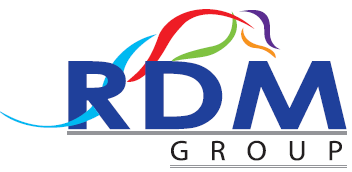 LADIES ACTIVE TOPS & TEE
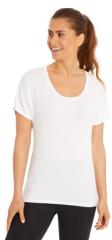 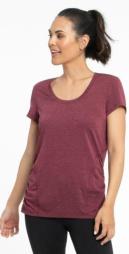 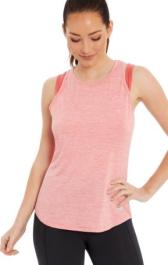 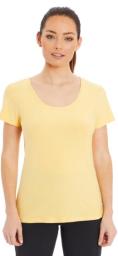 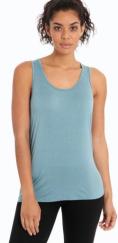 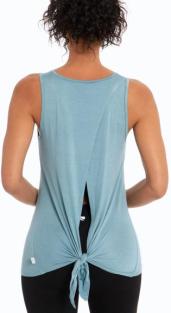 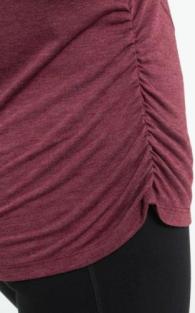 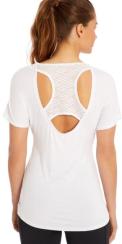 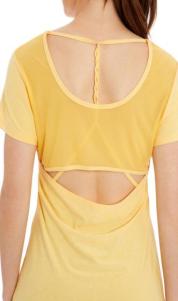 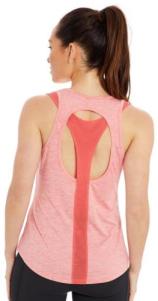 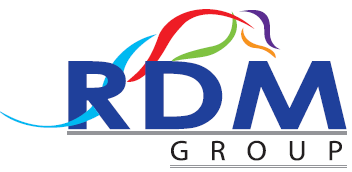 LADIES ACTIVE JACKETS
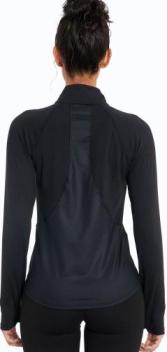 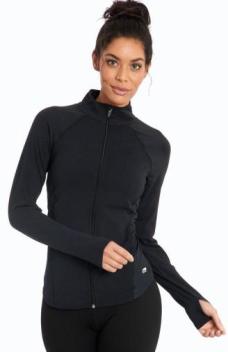 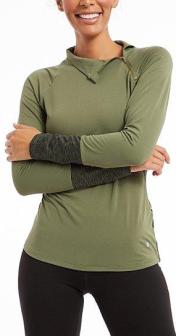 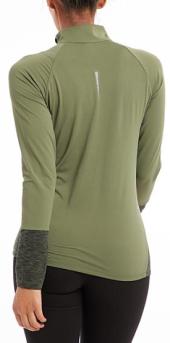 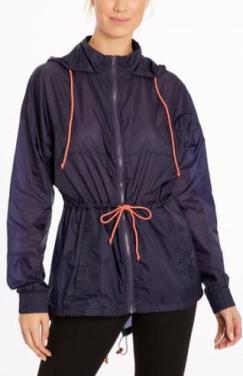 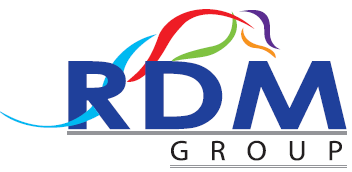 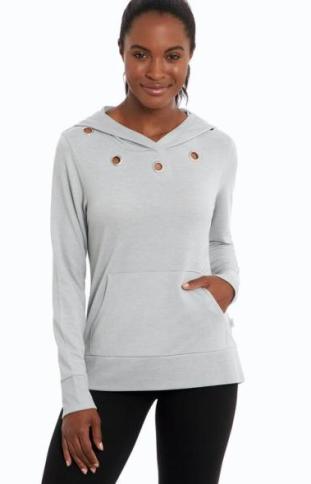 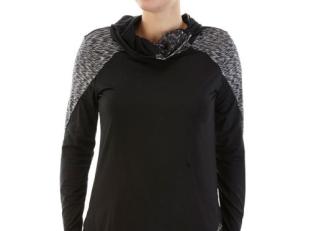 LADIES ACTIVE Hoodies
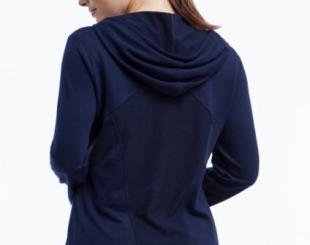 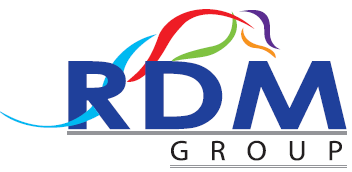 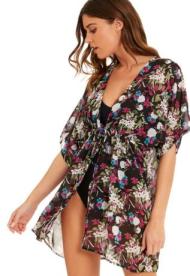 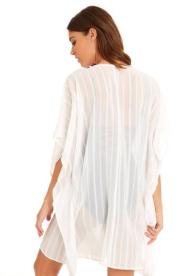 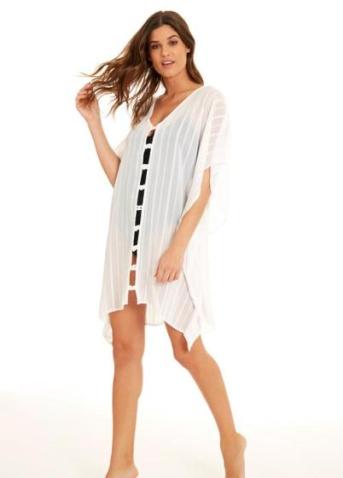 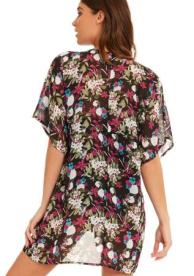 LADIES beach cover-up
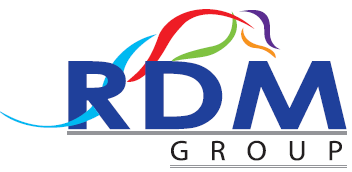 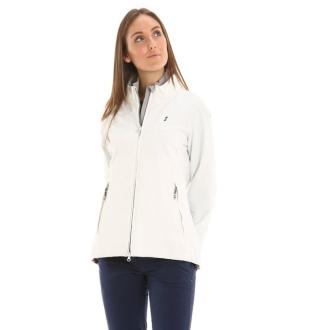 LADIES JACKET
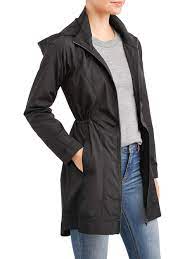 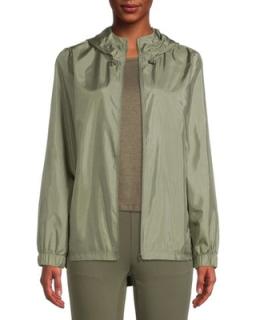 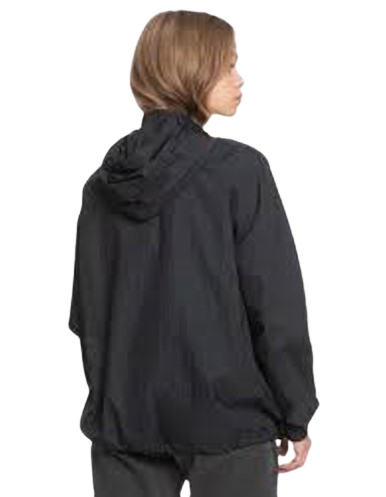 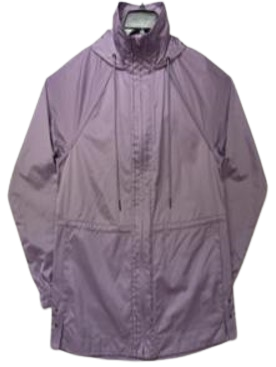 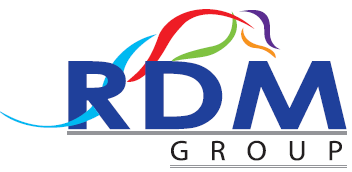 WRAP FRONT CHEMISE
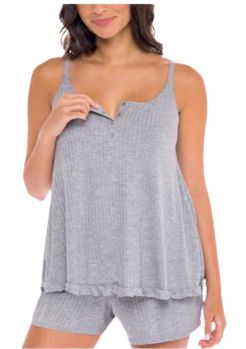 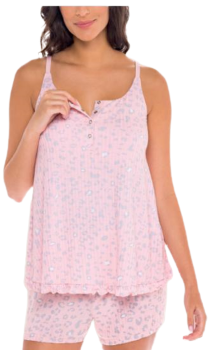 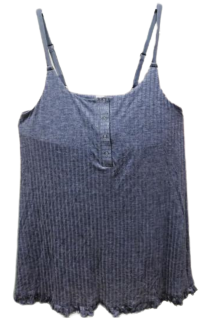 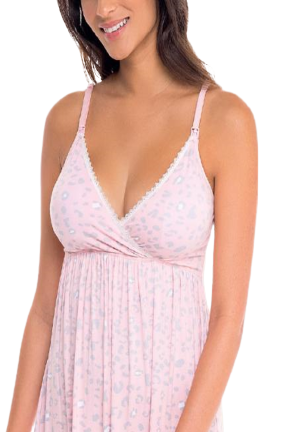 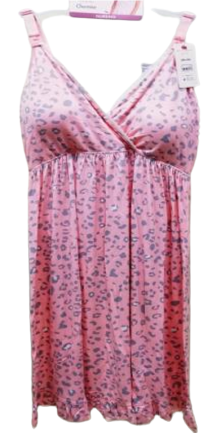 HENLEY NURSING CAMI
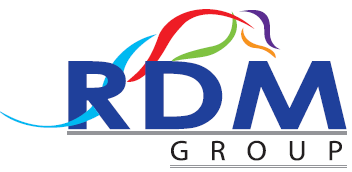 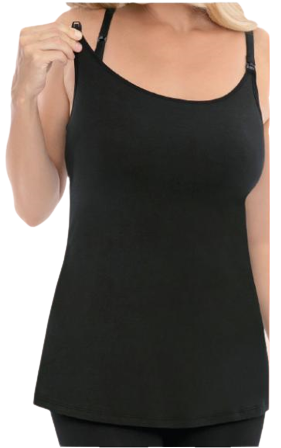 MATERNITY CAMI
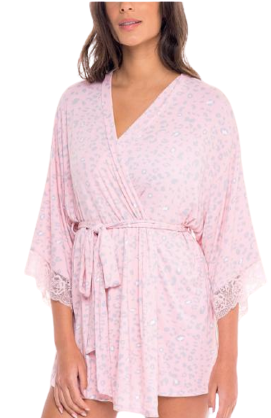 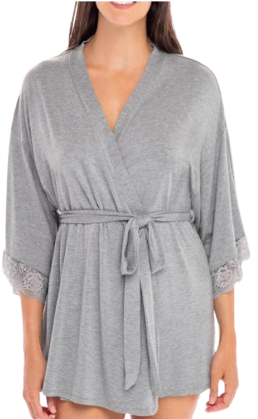 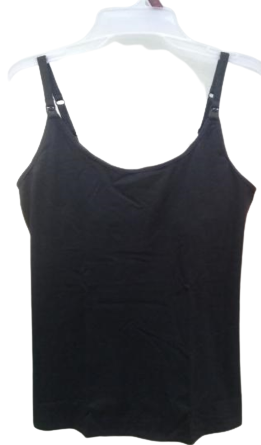 MATERNITY ROBE
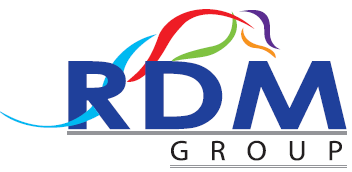 SHERPA PULLOVER
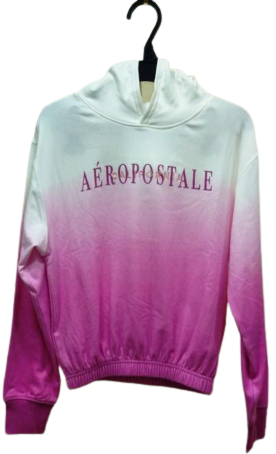 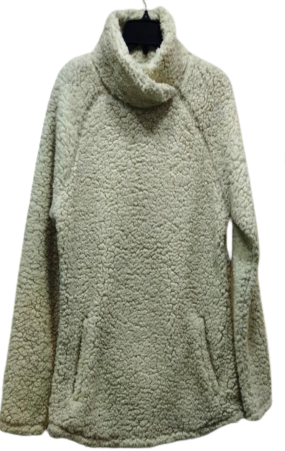 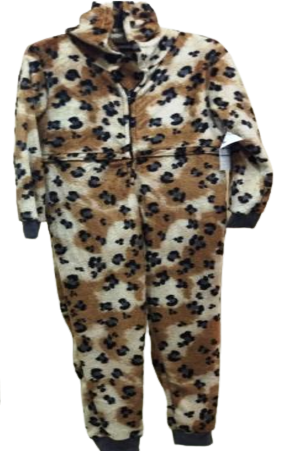 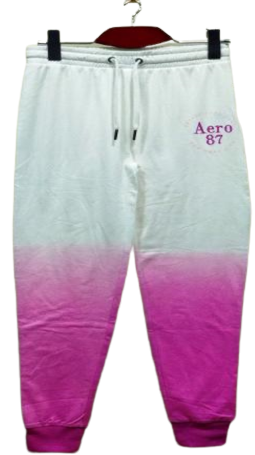 CVC TOP HOODIE BOTTOM SET
PLUSH OVERALL
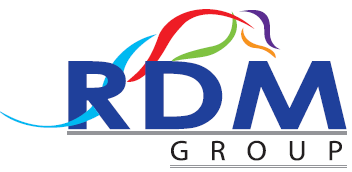 MEN'S JOGGER & PANT
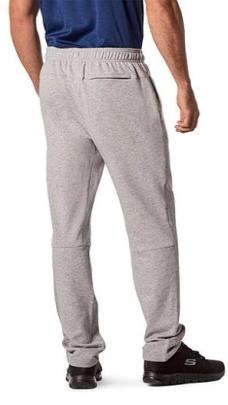 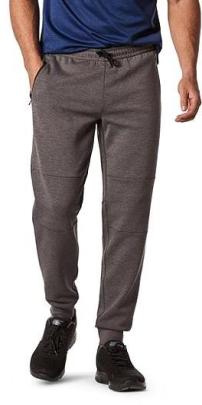 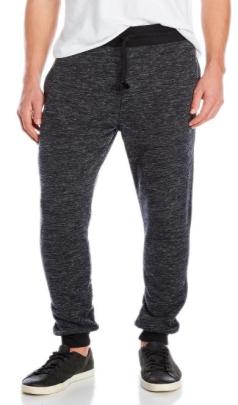 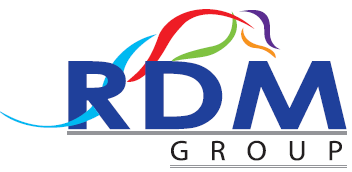 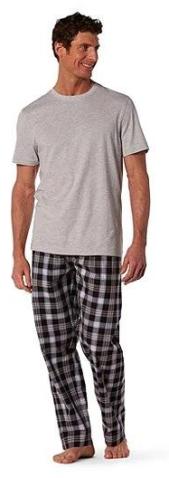 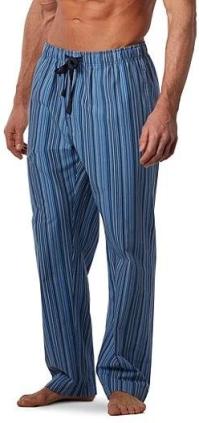 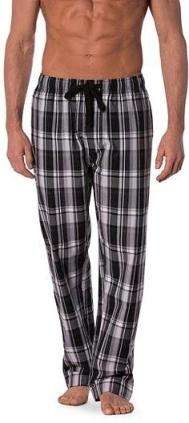 Men's lounge wear
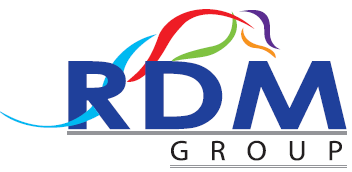 MEN'S SHORTS & BOXER
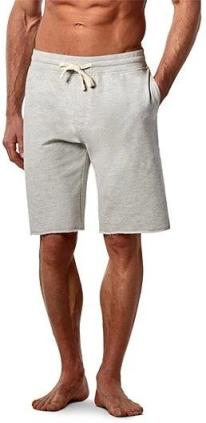 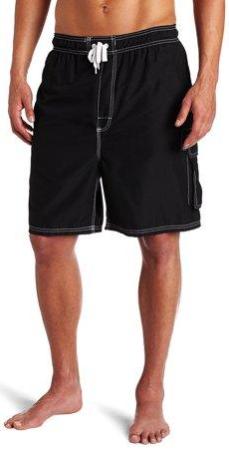 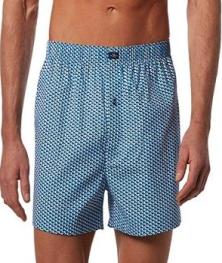 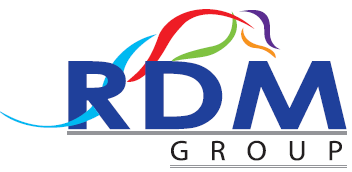 MEN'S TEE
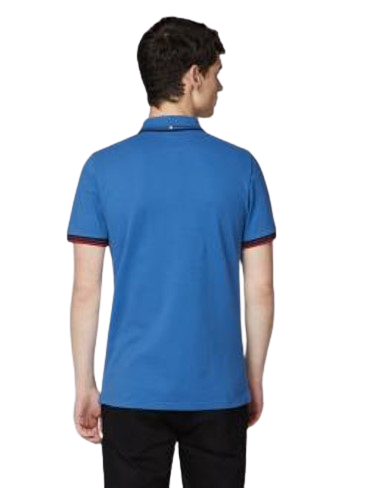 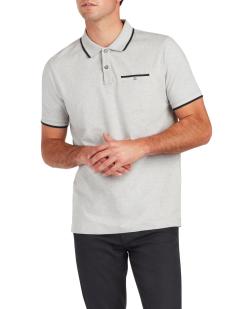 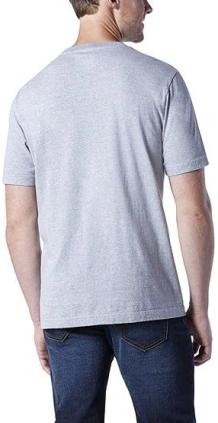 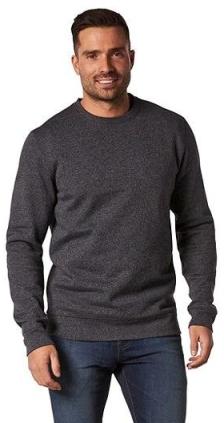 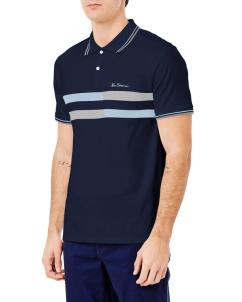 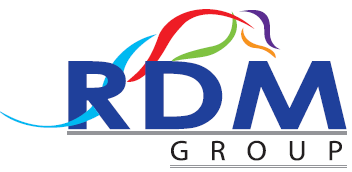 MEN'S HOODIE
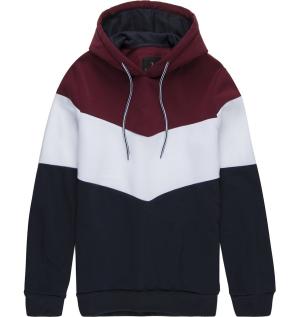 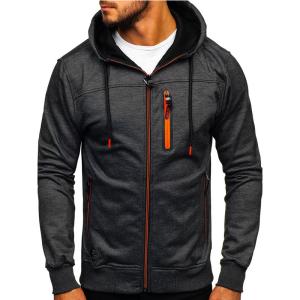 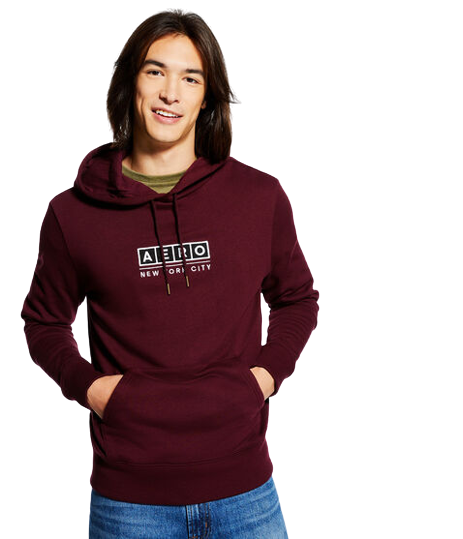 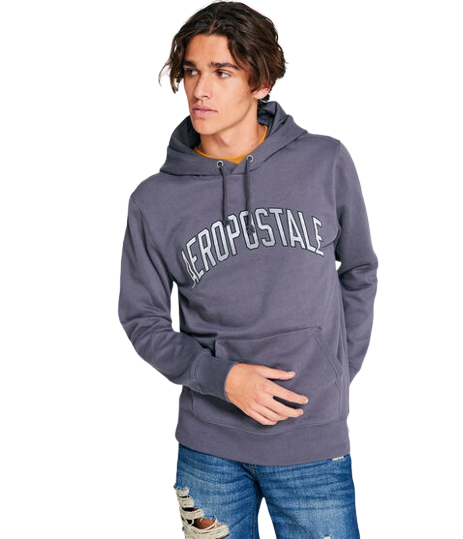 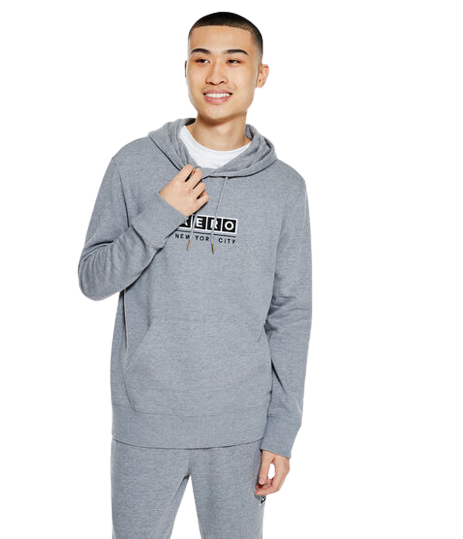 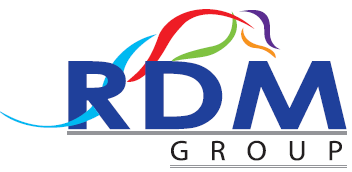 MEN’S FLEECE JOGGER
STRETCH TASLON PANT
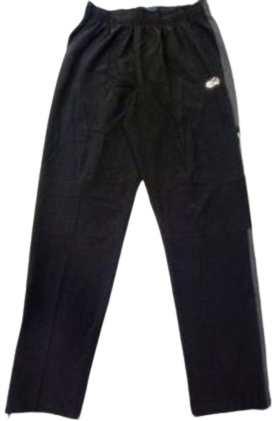 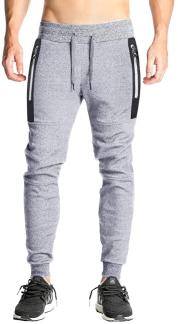 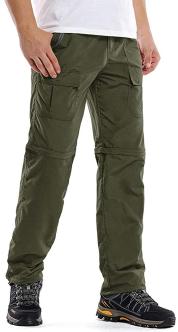 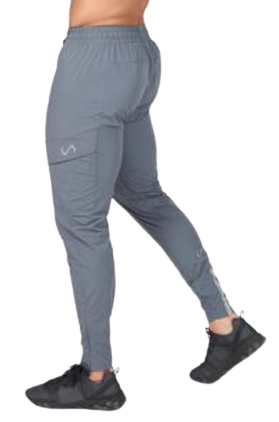 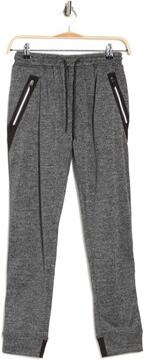 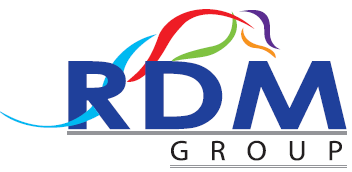 MEN’S ZIP SHORTS
MEN’S SWIM SHORTS
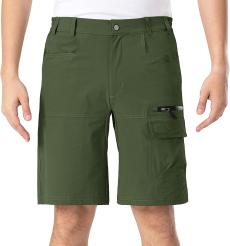 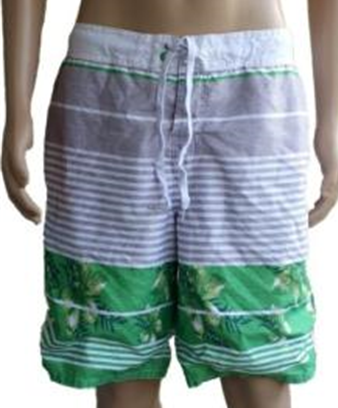 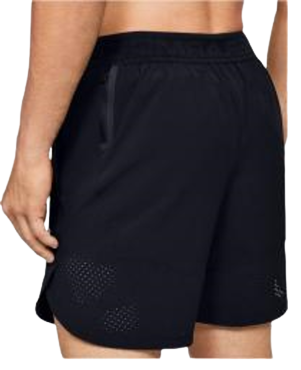 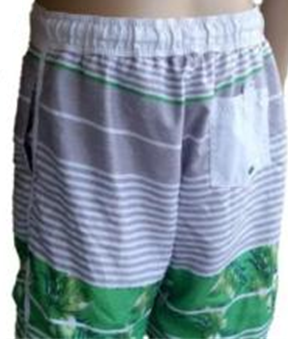 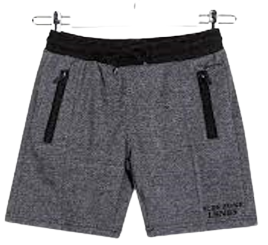 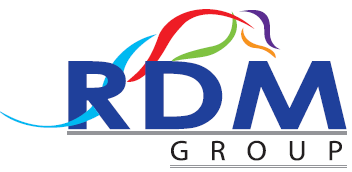 MEN’S SUEDED FLEECE QUARTER ZIP
MEN’S HENLEY TOP
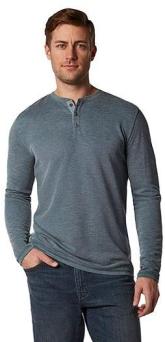 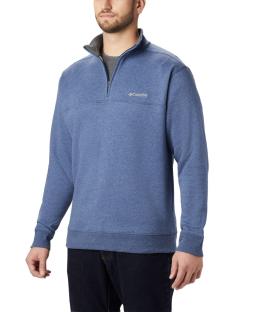 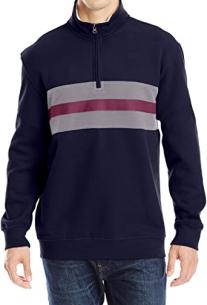 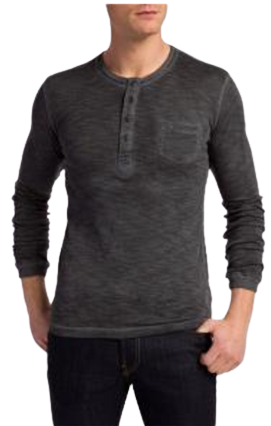 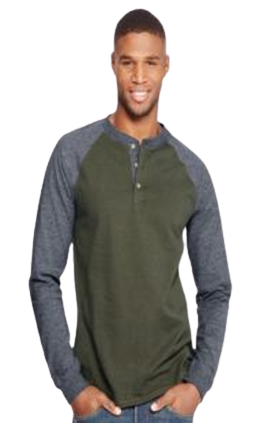 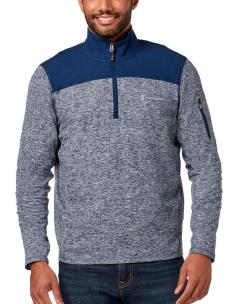 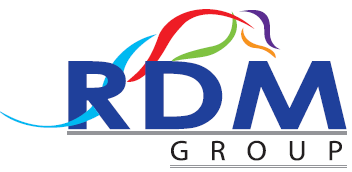 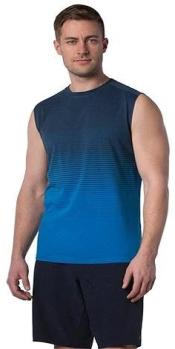 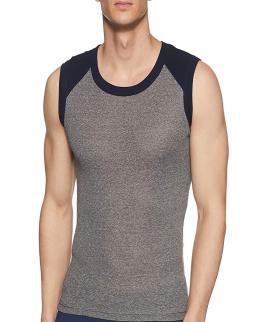 BASIC TANK
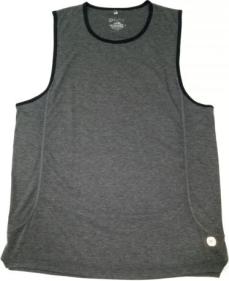 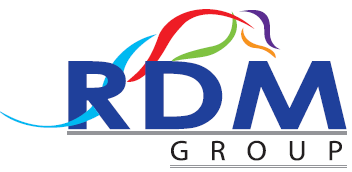 MEN’S 77 JACKET
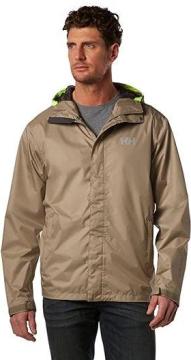 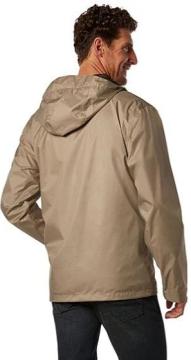 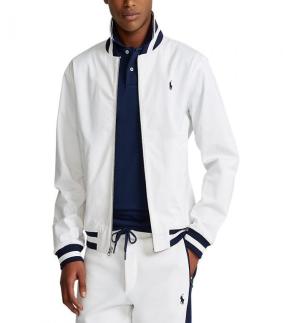 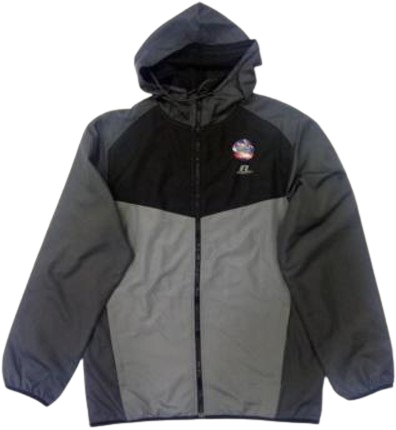 JACKET
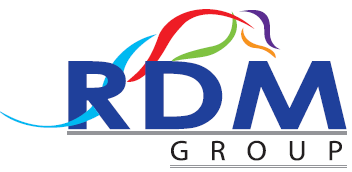 BOY’S JACKET
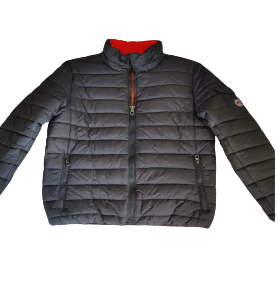 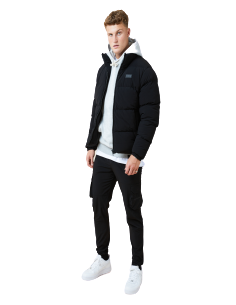 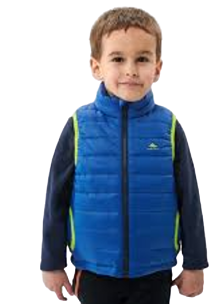 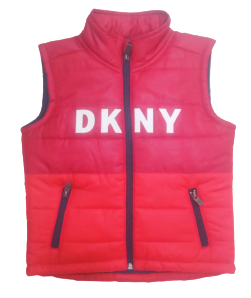 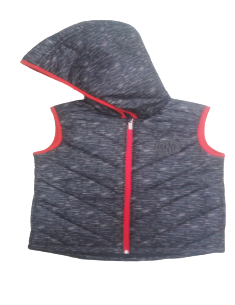 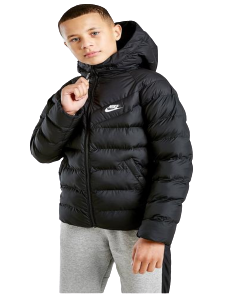 SLEEVE LESS JACKET
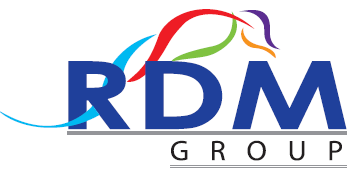 MEN’S JACKET
MEN’S SLEEVE LESS JACKET
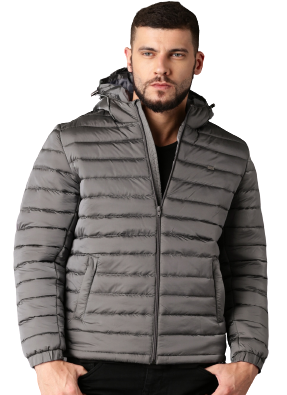 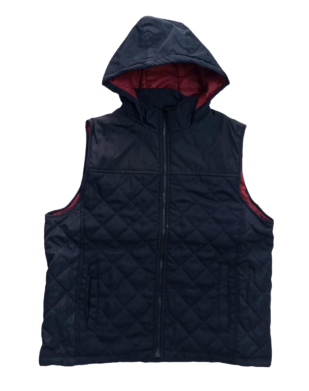 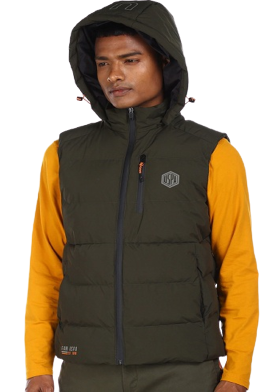 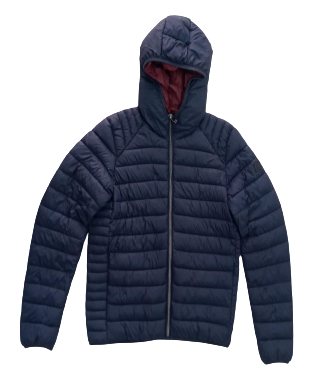 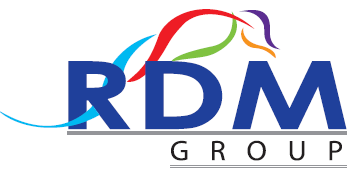